O książce, którą przeczytałam wiele razy…
Duże sprawy w małych głowach 


AUTOR : 
AGNIESZKA KOSSAKOWSKA
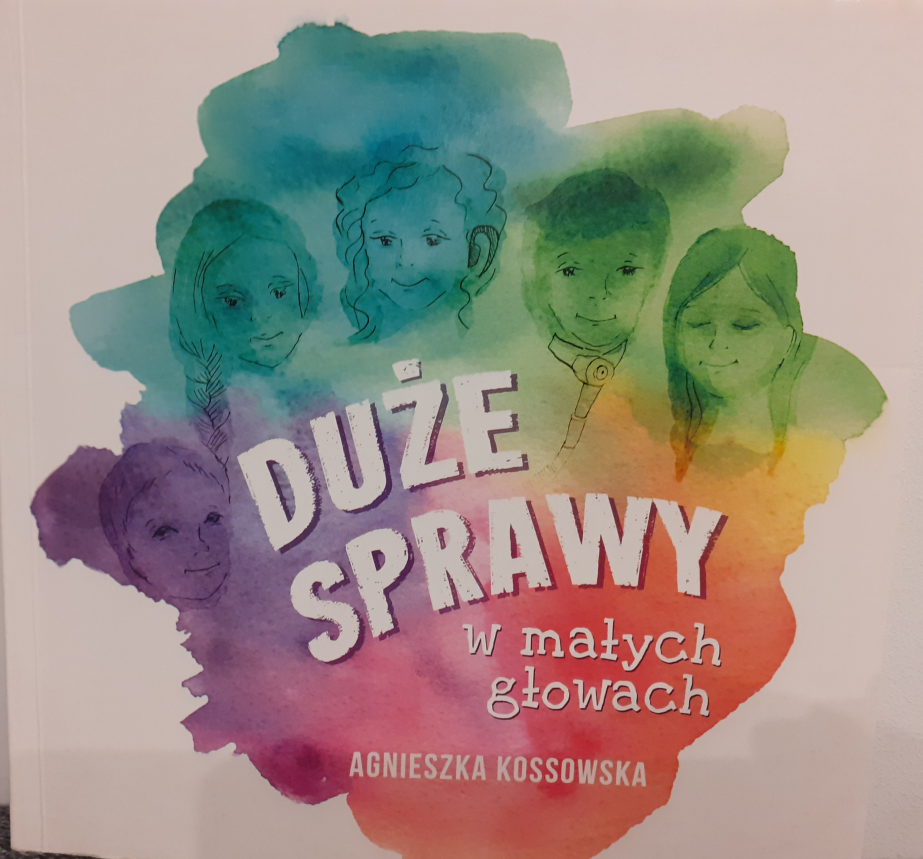 Co znajdziemy w książce ???
Prawdziwe historie  dzieci
Wiele informacji o niepełnosprawnościach                             i chorobach
Zadania dla osób zdrowych, które pokazują trudności osób niepełnosprawnych
Wkładka z alfabetem Braiell'a 
Piktogramy oraz znaki z języka migowego
Wstęp i podziękowania
„Duże sprawy w małych głowach” - - o co chodzi w tym tytule???
małe dzieci muszą zmierzyć się z tak dużymi problemami, jak np. choroby, ból, wyprawy do lekarza, rehabilitacje 
i pogodzić się, że nigdy nie będą zdrowe
„Duże sprawy w małych głowach”
to historie pięciorga dzieci, które tłumaczą jak to jest nie widzieć, nie słyszeć, nie mówić, nie chodzić
 każde z nich żyje z inną trudnością i niepełnosprawnością
FRANIO
Ma 6 lat i ma autyzm 
Nie mówi, ale potrafi komunikować się rękami i obrazkami, są to PIKTOGRAMY
Nie może ułożyć w swojej głowie całości obrazów, które widzi.
Nie rozumie, o co chodzi w przenośniach np. jak dziadek mówi do niego, że jest w gorącej wodzie kąpany
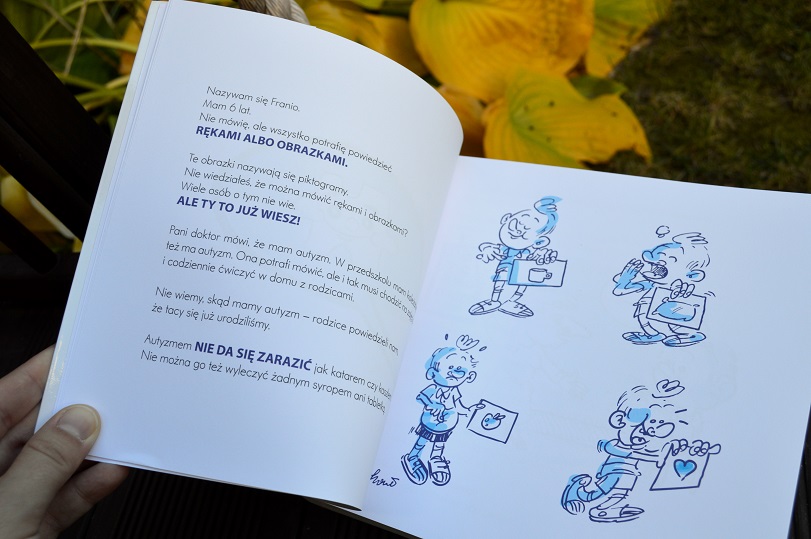 PIKTOGRAMY
„Gdy wyglądam przez okno, widzę zawias w huśtawce, czerwone skarpetki chłopca, kwiatek na trawie… - mama mówi, że dzieci się bawią na dworze – trudno mi zobaczyć wszystko razem”
Tak świat widzi Franio
Tak świat widzimy my:
Zabawa z rękawiczką
Załóż grubą rękawiczkę i spróbuj pozbierać rozsypane ziarenka ryżu..
Franio napisał:
„Czasem dzieci pokazują na mnie palcem i przezywają mnie(…) Jest mi wtedy bardzo smutno.
To tak, jakbym był sam na szczycie góry. Wszyscy mnie widzą, ale nikt nie chce do mnie podejść. Bo z dołu wierzchołek góry wygląda jak mała kropka.
Ale na górze jest naprawdę dużo miejsca. Zmieścimy się tu wszyscy.”
ANIA
Ma 11 lat i jest niewidoma 
Mówi, że „moje palce są moimi oczami”
Ma dwóch starszych braci i młodszą siostrę
Lubi muzykę i gra na pianinie
Nie lubi, gdy ktoś ją dotyka bez pytania lub ostrzeżenia    
Nie lubi współczucia i litowania się
ANIA MÓWI, ŻE…
„Gdy się nie widzi, bardzo ważne jest, żeby wszystko było na swoim miejscu”.
„Gdy  człowiek ma zdrowe oczy, to wiele spraw jest oczywistych, bo można je zobaczyć. Ja nie widzę, gdy ktoś chce odejść po skończonej rozmowie. Trzeba mi to powiedzieć…”
„Pomagają mi sygnały dźwiękowe przy przejściu dla pieszych i wypukłe kulki na chodnikach i przy peronach”
Z tego Ania korzysta na co dzień:
czujnik wody                 tester kolorów
penfriend
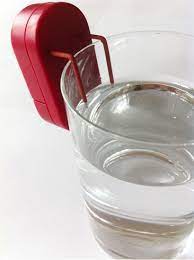 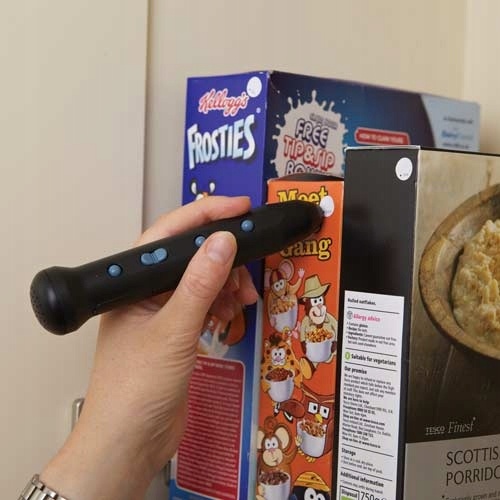 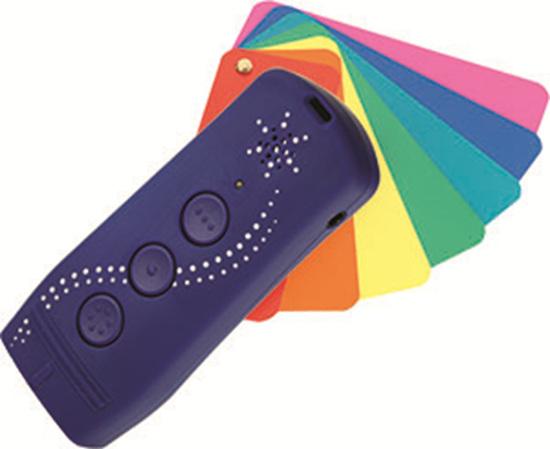 Alfabet Braille’a
Powstał 200 lat temu. Wymyślił go Ludwik Braille, który w wieku 5 lat stracił wzrok. Rodzice bardzo chcieli nauczyć go czytać. Wbijali gwoździe tapicerskie w deskę, tak że tworzyły kształt liter. Dotykając wypukłych główek, Ludwik wyczuwał kształt liter palcami. 
Gdy był już dorosły, stworzył  alfabet, który istnieje do dziś.
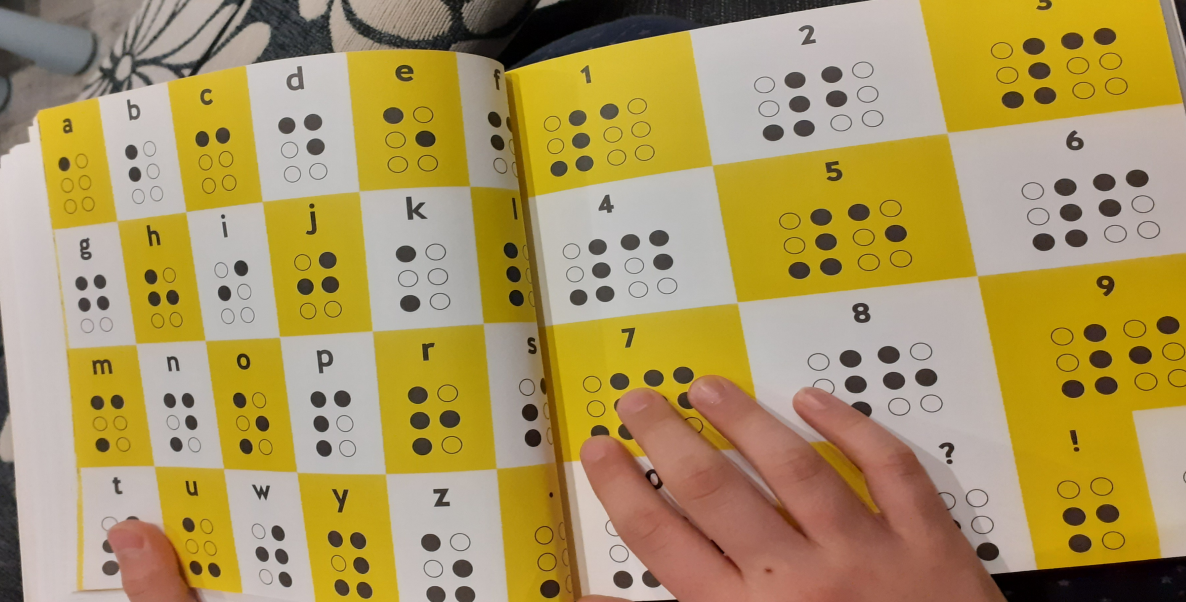 Historia, która wzruszyła mnie najbardziejJUSTYNKA
ma 9 lat i ma epilepsję 
urodziła się wcześniakiem i ważyła tyle, co 3 tabliczki czekolady 
gdy się urodziła, nie oddychała, miała problemy z sercem, z mózgiem, a jelita nie chciały pracować 
ma mnóstwo białych kropeczek – nazywane przez jej mamę „medale wcześnicze”, czyli blizny po igłach  
przez 2 miesiące po urodzeniu nie mogła się przytulać
Justynka mówi, że….
„jak dziecko jest tak ciężko chore, jak ja byłam i podłączone  do tylu kroplówek, różnych urządzeń, respiratora, to nie można go brać na ręce.
 Normalnie jest tak, że gdy rodzi się dziecko wszyscy gratulują – dzwonią, ślą SMS, a do moich rodziców nie dzwonił nikt… i nikt im nie gratulował”.
Po wcześniactwie Justynce została „tylko” padaczka – „zawsze mogłoby być gorzej” . 
„Padaczka to jest taki stan przed burzą, jakby w głowie cały czas były ciemne chmury.
 Jak tych chmur nazbiera się strasznie dużo może się zaczęć burza w głowie. 
Zaczynają uderzać pioruny i to jest właśnie napad”.
Napady epilepsji rozrywają łańcuchy neuronów. Książka nam tłumaczy, co to znaczy???
Dzięki temu , że neurony  są połączone umiemy mówić, biegać, jeść czy nalać wodę do kubka. Kiedy uczymy się wiersza na pamięć, tworzy się łańcuch neuronów. Po ataku padaczki łańcuch neuronów rozrywa się, i to, czego się nauczyliśmy możemy stracić  bezpowrotnie. Możemy zapomnieć, co się umiało robić nogami i rękami.
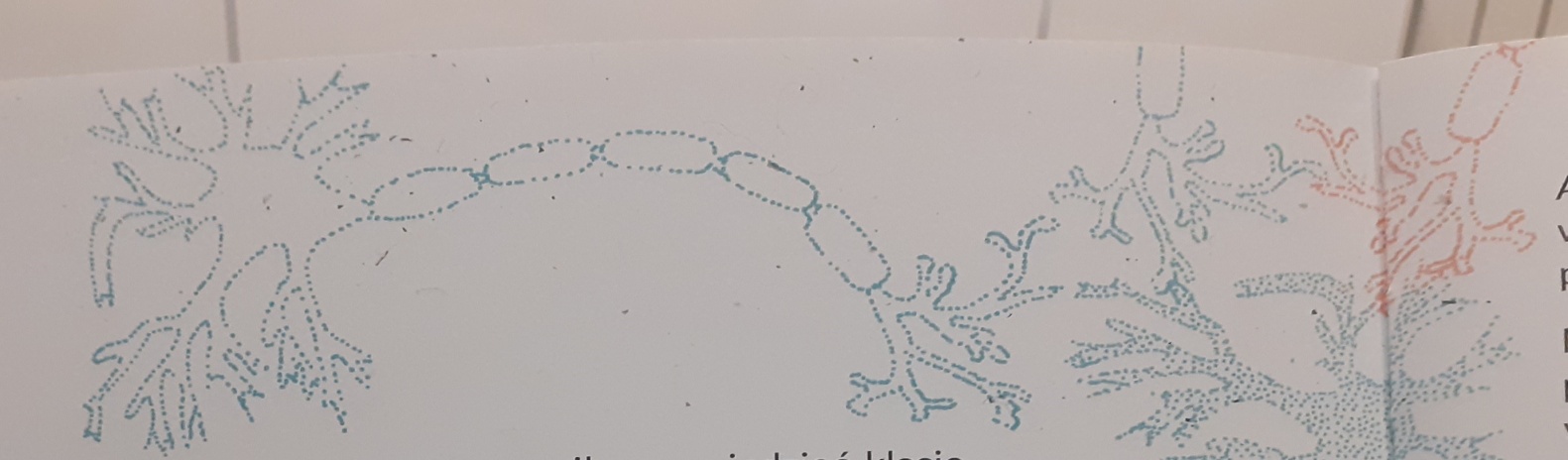 „Duże sprawy w małych głowach” to książka                          o niepełnosprawności widzianej oczami dzieci. To zbiór opowieści o codziennych zmaganiach małych bohaterów, którzy muszą radzić sobie z różnymi problemami. Opisuje  smutki i stereotypy, z którymi się spotykają, a także wielkie radości i sukcesy.
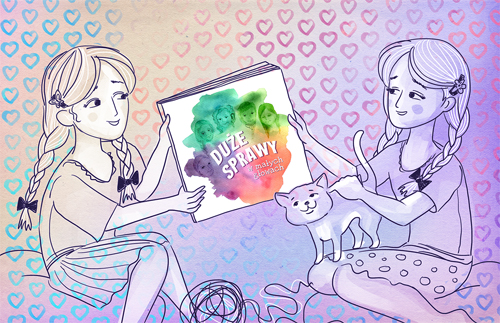 A teraz krótki film…